Local Governments Expand Broadbandby Investing and Partnering
Christopher Mitchell
Director, Telecommunications as Commons Initiative
Institute for Local Self-Reliance
February 5, 2014
@communitynets
www.MuniNetworks.org
[Speaker Notes: Start with a question]
Institute for Local Self-Reliance
Formed in 1974
Focuses 
Local Banking
Decentralized Energy 
Main Street Businesses 
Recycling – Waste to Wealth
Telecommunications as Commons Initiative
MuniNetworks.org
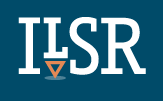 [Speaker Notes: ILSR!

Recognize that some communities are well served, often by locally rooted companies.]
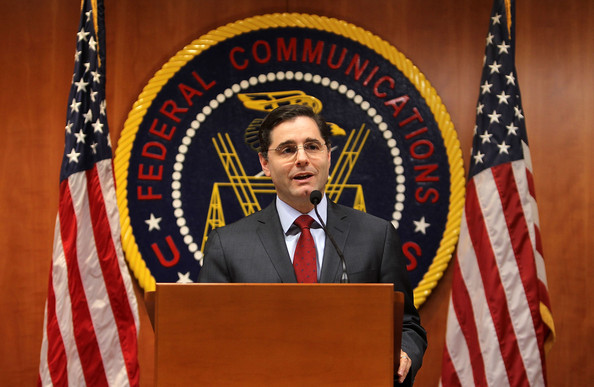 … 1 Gigabit Networks …
[Speaker Notes: We need better networks, but don’t expect help from the feds. Private companies aren’t investing.]
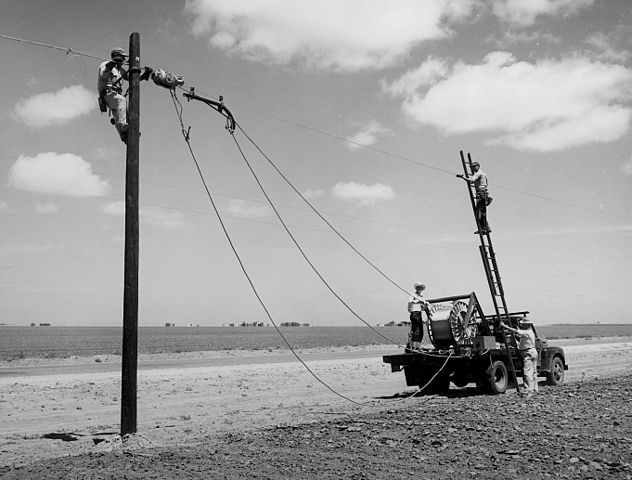 [Speaker Notes: Some context.

This is NOT pie in the sky.

Take comfort from history – we ran a wire to every last person in the country during Great Depression and World War II.

DOES ANYONE KNOW where the largest FTTH network in the world is?  The Dakotas.  Over 10K sq mi

We can connect everyone.  The question is how.]
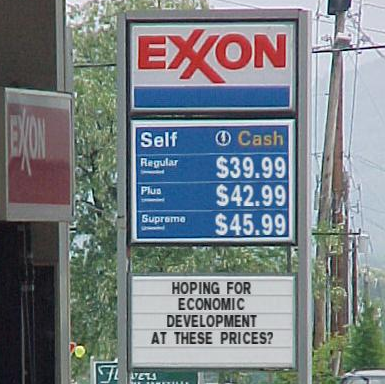 [Speaker Notes: Reasonable rates]
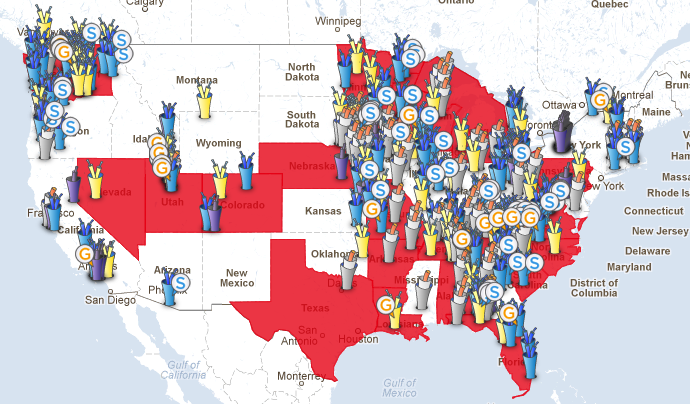 MuniNetworks.org/communitymap
[Speaker Notes: And yet hundreds have made investments to serve others aside from themselves

150 offering citywide triple play, 
another 200 making some partial investment

Some just connect a business district or offer dark fiber]
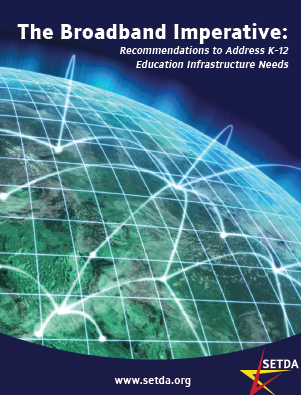 [Speaker Notes: 2012 report from the State Educational Technology Directors Association recommends 1 Gbps connections between school district facilities by 2014-15 and 10 Gbps by 2017-18

Leasing these connections from some providers could bankrupt local budgets]
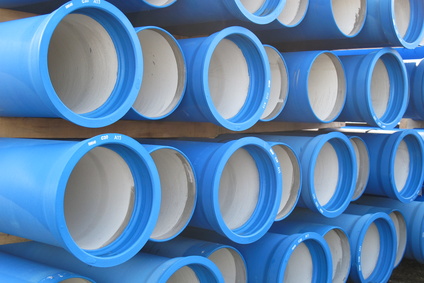 [Speaker Notes: Conduit]
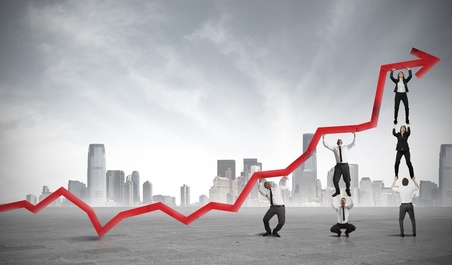 [Speaker Notes: For the most part, local governments expect networks to pay for themselves entirely. 

Most networks funded with revenue bonds purchased by private investors]
Approaches Already in Minnesota
Partnerships with Coops
Multi-town and Townships Joint Efforts
Rings and Backbones
Schools and Community Anchors
Multiple Wireless Approaches
Fiber to Businesses
Full Fiber to the Home
Lac qui Parle
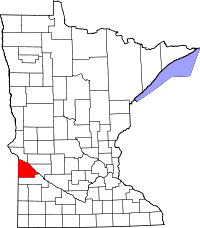 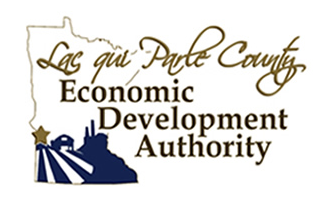 Cook County
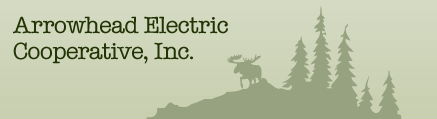 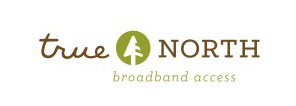 www.muninetworks.org
Sibley County (and Neighbors)
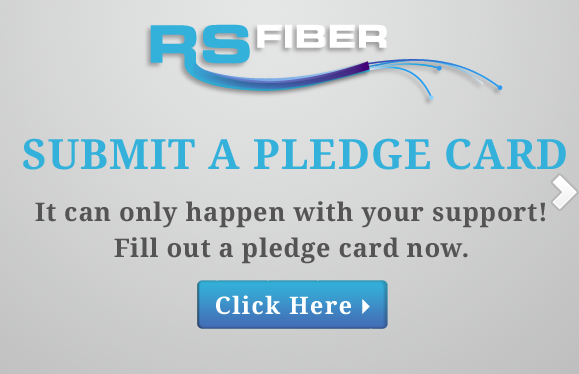 Fiber to Anchors, Businesses
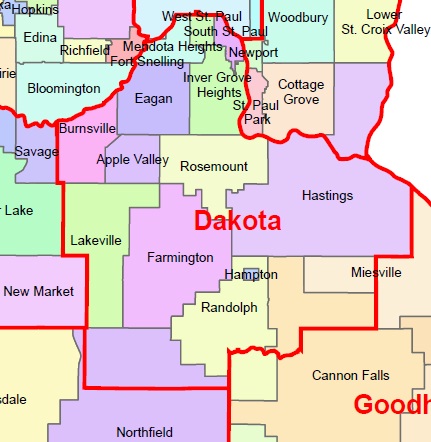 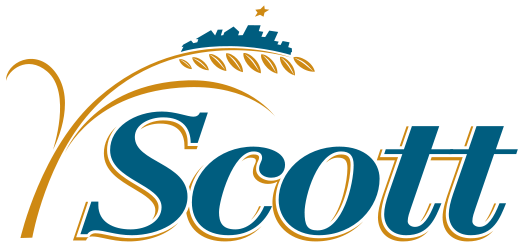 Fiber to the Business
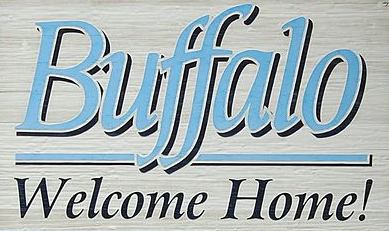 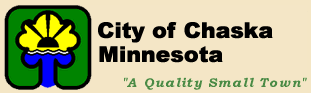 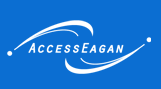 Municipal Fiber to the Home
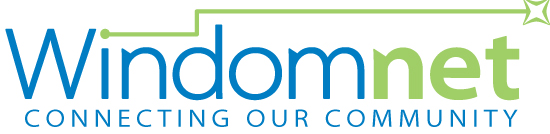 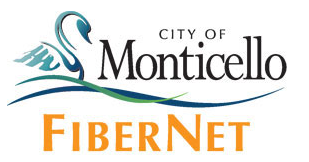 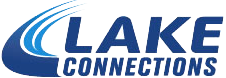 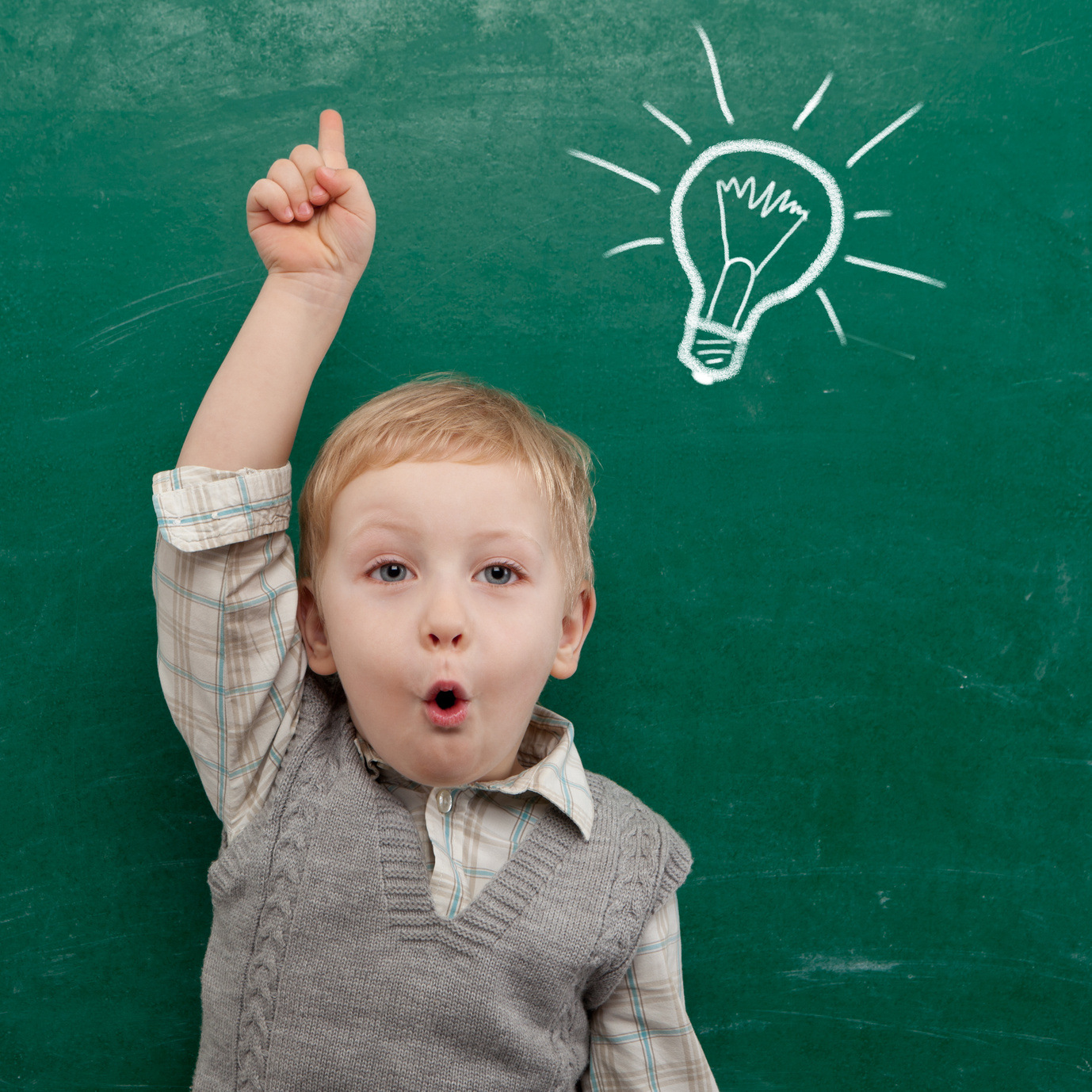 [Speaker Notes: We should stick with what works.  Embracing public and private sector investment

We’ll have private companies, coops, and munis investing in networks for a long time.

Communities should decide locally which strategies make sense for their situation.]
Thank you
Christopher Mitchell

christopher@newrules.org
MuniNetworks.org
@communitynets


Sign up for a once-per-week e-mail digest of Community Network News at MuniNetworks.org